Spokes 9th November 2017Cycling Plans in the CouncilsWest Lothian Council
NATIONAL CONTEXT
National Walking Strategy

Cycling Action Plan for Scotland 2017-2020

Increasing national funding for active travel
ACTIVE TRAVEL THEMES
Linking communities
Linking communities & commuting
Linking communities & regeneration
Strategic links, filling in gaps
Strategic links to NCN and rail access
Strategic links, development air quality
Strategic links & environmental improvements
PROJECT IDENTIFICATION
– Complete Missing links
– Links to NCN
– Links between communities
– Links to schools
– Links to leisure locations
– Links to town centres and retail
– Incomplete routes
Budget
Roads and Transportation budget 
£40m  2013/14 to 2017/2018

Delivering around £3.6 million of projects
PROJECTS DELIVERED
Polbeth to West Calder
A89 Bangour to Tesco
Starlaw Link
Linlithgow Ramps at Canal
Linlithgow Cellars Path
Broxburn Access to the Canal
A89 East West Spine
Bathgate to Livingston
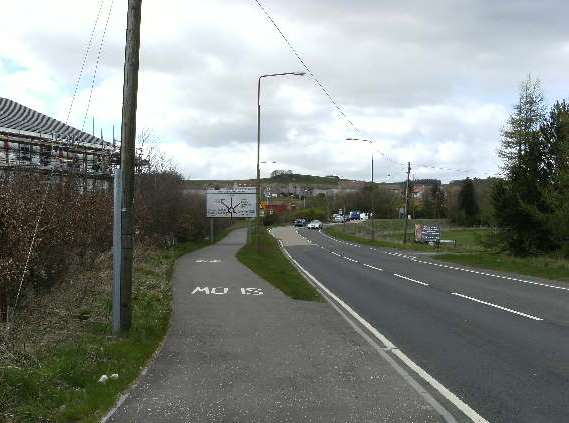 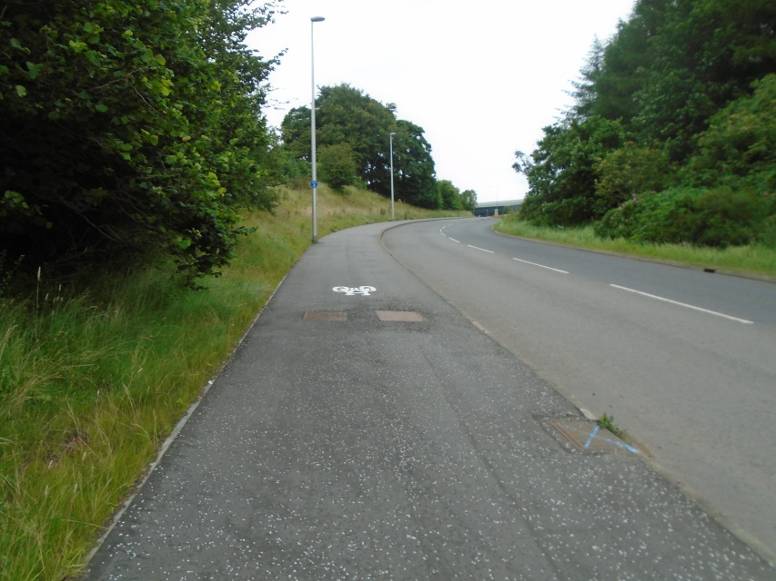 Linlithgow at Canal
Local Access Linlithgow
Broxburn Canal Links
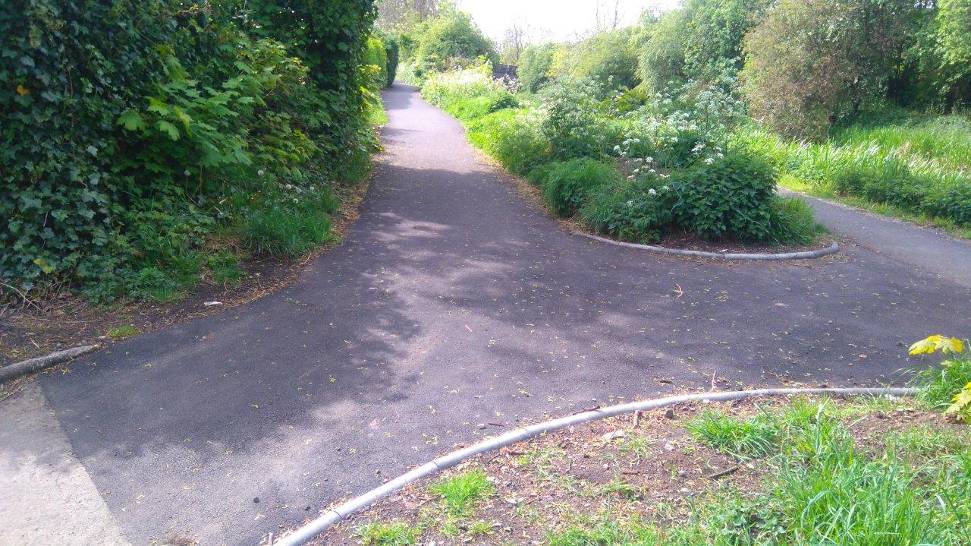 Smarter Choices Smarter Places
Love to ride
Health Improvement Agenda
Working with Schools
Working with Employers
Creating Active travel maps for communities
WHAT IS NEXT?
Projects to be Delivered In West Lothian

A7066 to A706 to B7066 
Whitburn to Armadale
Fauldhouse to Stoneyburn
Blackburn to Bathgate Corridor
Bathgate Rail Station improved access
Cycle friendly routes Pilot Project
LOCAL AUTHORITY CONTEXT
Decreasing budgets
Increasing demands for services
Budget priorities
Consultation with communities
FUTURE DELIVERY
Importance of active travel funding to deliver the active travel agenda
Difficulties in match funding from decreasing budgets
Case for reduction in level of match funding reqirements?
Budget consultations – an opportunity to prioritise active travel?